.
CUNG CHỨA GÓC
* Cho ba điểm A, B, C cùng thuộc một cung tròn (như hình vẽ).
Giải thích ?
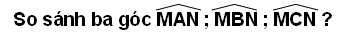 B.
N
. C
Q
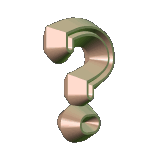 M
A  .
M
N
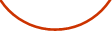 B
A
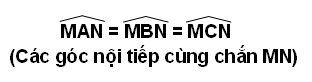 Các điểm M, N, Q có cùng thuộc một cung tròn căng dây AB hay không ?
Cho đoạn thẳng AB và góc  
(00 <  < 1800). Lấy điểm M sao cho              ? Vị trí điểm M nằm trên đường nào?
M’
M’’
M
A
B
HÌNH THÀNH KIẾN THỨC
§6. CUNG CHỨA GÓC
Cho đoạn thẳng AB và góc  (0o< <180o). Tìm quỹ tích (tập hợp) các điểm M thoả mãn AMB = . (ta cũng nói quỹ tích các điểm M nhìn đoạn thẳng AB cho trước dưới góc ).
M’’
M’
A
B
1. Bài toán quỹ tích “cung chứa góc”
M
§6. CUNG CHỨA GÓC




M2
M1
A
B
M3
M4
1. Bài toán quỹ tích “cung chứa góc”
* Kết luận:
a/ Với đoạn thẳng AB và góc  (00 <  < 1800) cho trước thì quỹ tích các điểm M thoả mãn                là hai cung chứa góc  dựng trên đoạn AB.
* Hai điểm A,B được coi là thuộc quỹ tích
* Hai cung chứa góc   nói trên là hai cung tròn đối  xứng nhau qua AB.
b/Quỹ tích các điểm nhìn đọan thẳng AB cho trước dưới một góc vuông là đường tròn đường kính AB
§6. CUNG CHỨA GÓC
1. Bài toán quỹ tích “cung chứa góc”
* Kết luận:
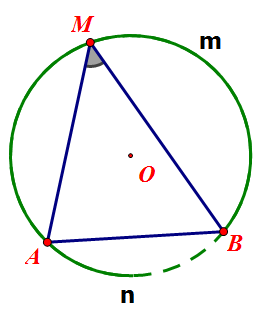 Cung AmB là cung chứa góc α thì cung AnB là cung chứa góc 1800  -  α
A
B
CÁCH VẼ CUNG CHỨA GÓC 
m
y
- Vẽ đường trung trực d của đoạn thẳng AB.
O
d
- Vẽ tia Ax tạo với AB góc .
- Vẽ đường thẳng Ay vuông góc với Ax. Gọi O là giao điểm của Ay với d.
α
- Vẽ cung AmB, tâm O, bán kính OA sao cho cung này nằm ở nửa mặt phẳng bờ AB không chứa tia Ax.
x
Cung  AmB được vẽ như  trên là cung chứa góc  .
LUYỆN TẬP KIẾN THỨC
D
m
●
y
O
||
||
●
A
B
55
°
d
x
Ví dụ: Vẽ cung chứa góc 550 trên đoạn thẳng AB = 3cm
●
●
●
D
m
●
y
O
||
||
●
A
B
55
°
d
x
Ví dụ: Vẽ cung chứa góc 550 trên đoạn thẳng AB = 3cm
Cách vẽ:
- Vẽ đoạn thẳng AB=3cm
●
- Vẽ đường trung trực d của đoạn AB
●
- Vẽ tia Ax sao cho góc BAx bằng 550
- Vẽ tia Ay vuông góc với Ax
- Giao điểm O của d và Ay là tâm của 
cung chứa góc 550  dựng trên đoạn AB
- Vẽ cung tròn AmB có tâm O, bán kính OA
●
2. Cách giải bài toán quỹ tích
Muốn chứng minh quỹ tích (tập hợp) các điểm M thỏa mãn tính chất     là một hình H nào đó, ta phải chứng minh hai phần:
Phần thuận: Mọi điểm có tính chất      đều thuộc hình H (giới hạn nếu có)
Phần đảo: Mọi điểm thuộc hình H đều có tính chất     .
Kết luận: Quỹ tích (tập hợp) điểm M có tính chất     là hình H.
§6. CUNG CHỨA GÓC
M
?
Bài toán quỹ tích “cung chứa góc”
* Cách giải bài toán quỹ tích “cung chứa góc”
- Xác  định đoạn thẳng cố định

- Tính góc      nhìn đoạn thẳng đó bằng bao nhiêu độ
- Kết luận quỹ tích của điểm M là cung tròn chức góc      dựng trên đoạn thẳng AB

A
B
PHẦN 4. VẬN DỤNG KIẾN THỨC
Cách giải bài toán quỹ tích “cung chứa góc”
- Xác  định đoạn thẳng cố định
- Tính góc      nhìn đoạn thẳng đó bằng bao nhiêu độ

- Kết luận quỹ tích của điểm M là cung tròn chức góc

dựng trên đoạn thẳng AB
GT
B
KL
A
C
Bài làm
O
D
Ta có: AB cố định (gt)
                   ( vì O là giao điểm hai đường chéo của hình thoi ABCD)
Vậy điểm O nhìn AB cố định dưới góc 900 
Quỹ tích điểm O là nửa đường tròn đường kính AB
Bài tập 45: Cho hình thoi ABCD có cạnh AB cố định.Tìm quỹ tích giao điểm O của hai đường chéo trong hình thoi đó
Hình thoi ABCD, AB cố định
Quỹ tích giao điểm O của hai đường chéo
AB cố định (gt)
Góc AOB = ?
Tính chất hai đường chéo của hình thoi
N1

N2

D

C

N3
Cung chứa góc
M2
+Trung trực d của AB
+Dựng góc BAx =        
+ Vẽ Ay vuông gócAx .Ay cắt Ax tại O
+ Vẽ cung tròn tâm O bán kính OA
M1
O

A
B
- Xác  định đoạn thẳng cố định
M3
- Tính góc      nhìn đoạn thẳng đó bằng bao nhiêu độ

- Kết luận quỹ tích của điểm M là cung tròn chức góc
M4

dựng trên đoạn thẳng AB
=900
00<<1800
Cách dựng
Cách tìm qũy tích
PHẦN 5. TÌM TÒI VÀ MỞ RỘNG
Ví dụ:Chuyển động của Trái Đất quanh mặt trời theo 1 quỹ đạo Elip hết 1 vòng là 1 năm có 365 ngày
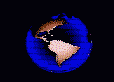 ELIP
Câu 1: Quỹ tích các điểm M nhìn đoạn thẳng AB cho trước dưới một góc vuông là
A. Đường tròn đường kính AB
B. Nửa đường tròn đường kính AB
C. Đường tròn đường kính AB/2
D. Đường tròn bán kính AB
Câu 1: Quỹ tích các điểm M nhìn đoạn thẳng AB cho trước dưới một góc vuông là
A. Đường tròn đường kính AB
B. Nửa đường tròn đường kính AB
C. Đường tròn đường kính AB/2
D. Đường tròn bán kính AB
Đáp án A
Câu 2: Với đoạn thẳng AB và góc α(0° < α < 180°) cho trước thì quỹ tích các điểm M thỏa mãn              là
A. Hai cung chứa góc α dựng trên đoạn AB . Hai cung này không đối xứng nhau qua AB
B. Hai cung chứa góc α dựng trên đoạn AB và không lấy đoạn AB
C. Hai cung chứa góc α dựng trên đoạn AB . Hai cung này đối xứng nhau qua AB
D. Một cung chứa góc α dựng trên đoạn AB
Câu 2: Với đoạn thẳng AB và góc α(0° < α < 180°) cho trước thì quỹ tích các điểm M thỏa mãn              là
A. Hai cung chứa góc α dựng trên đoạn AB . Hai cung này không đối xứng nhau qua AB
B. Hai cung chứa góc α dựng trên đoạn AB và không lấy đoạn AB
C. Hai cung chứa góc α dựng trên đoạn AB . Hai cung này đối xứng nhau qua AB
D. Một cung chứa góc α dựng trên đoạn AB
Đáp án C
Câu 3: Cho tam giác ABC có BC cố định và góc A bằng 50°. Gọi D là giao điểm của ba đường phân giác trong tam giác. Tìm quỹ tích điểm D
A. Một cung chứa góc 115° dựng trên đoạn BC
B. Một cung chứa góc 115° dựng trên đoạn AC
C. Hai cung chứa góc 115° dựng trên đoạn AB
D. Hai cung chứa góc 115° dựng trên đoạn BC
Câu 3: Cho tam giác ABC có BC cố định và góc A bằng 50°. Gọi D là giao điểm của ba đường phân giác trong tam giác. Tìm quỹ tích điểm D
A. Một cung chứa góc 115° dựng trên đoạn BC
B. Một cung chứa góc 115° dựng trên đoạn AC
C. Hai cung chứa góc 115° dựng trên đoạn AB
D. Hai cung chứa góc 115° dựng trên đoạn BC
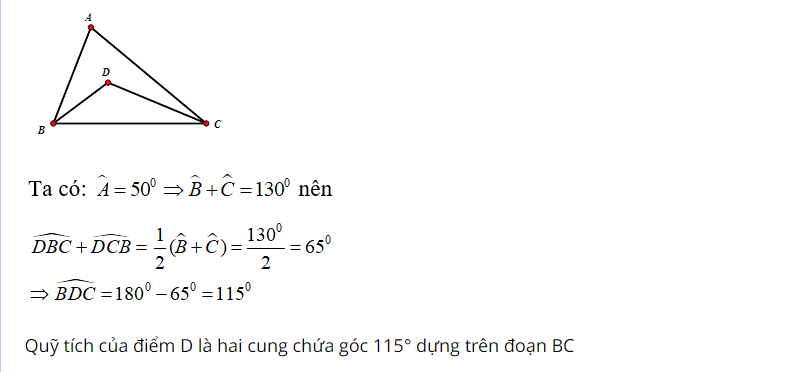 Đáp án D
Câu 4: Cho các hình thoi ABCD có cạnh AB cố định . Tìm quỹ tích giao điểm của hai đường chéo của hình thoi đó .
A. Quỹ tích điểm O là 2 cung chứa góc 120° dựng trên AB
B. Quỹ tích điểm O là nửa đường tròn đường kính AB, trừ hai điểm A và B
C. Quỹ tích điểm O là 2 cung chứa góc 60° dựng trên AB
D. Quỹ tích điểm O là 2 cung chứa góc 30° dựng trên AB
Câu 4: Cho các hình thoi ABCD có cạnh AB cố định . Tìm quỹ tích giao điểm của hai đường chéo của hình thoi đó .
A. Quỹ tích điểm O là 2 cung chứa góc 120° dựng trên AB
B. Quỹ tích điểm O là nửa đường tròn đường kính AB, trừ hai điểm A và B
C. Quỹ tích điểm O là 2 cung chứa góc 60° dựng trên AB
D. Quỹ tích điểm O là 2 cung chứa góc 30° dựng trên AB
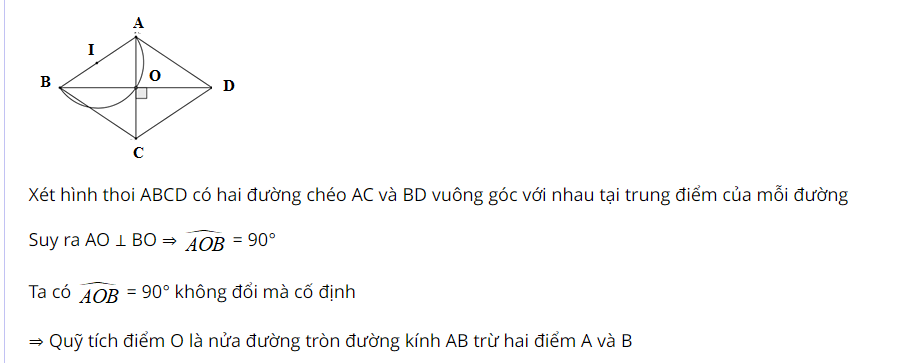 Đáp án B
Câu 5: Cho tứ giác ABCD có 2 đường chéo vuông góc với nhau tại O.Biết 2 điểm A và B cố định, 2 điểm C và D di chuyển. Tìm quỹ tích điểm O
A. Đường tròn đường kính AB.
B. Đường tròn bán kính AB.
C. Đường tròn bán kính AB/2
D. Đường tròn đường kính 2AB
Đáp án A
Câu 6: Cho đoạn thẳng BC cố định. Lấy điểm A bất kì sao cho tam giác ABC cân tại A. Tìm quỹ tích điểm A?
A. Đường tròn tâm B bán kính BC.
B. Đường tròn tâm C bán kính BC.
C. Đường trung trực của đoạn thẳng BC.
D. Đường tròn đường kính BC.
Đáp án C
Câu 7: Cho hai điểm B và C cố định, lấy điểm A bất kì sao cho tam giác ABC vuông tại A. Gọi M và N lần lượt là trung điểm BC và AC. Tìm quỹ tích điểm N .
A. Đường tròn đường kính MC
B. Đường tròn đường kính BC
C. Đường tròn đường kính BM.
D. Đáp án khác
Đáp án A
Câu 8: Cho hai điểm B và C cố định. Lấy A là điểm bất kì sao cho tam giác ABC cân tại A. Gọi H là trực tâm của tam giác ABC. Tìm quỹ tích điểm H
A. Đường tròn đường kính BC
B. Đường trung trực của đoạn thẳng BC
C. Đường tròn tâm B, bán kính BC
D. Đường tròn tâm C, bán kính BC
Đáp án B